N21 Delivery Scope
CSSC Impact Assessment
Introduction
CSS is due to be implemented in 2022 and Ofgem have stated that any system changes implemented prior to this must not put the CSS implementation at risk.

In January it was agreed at ChMC to proceed with a November 21 release until the end of detailed design and to include an impact assessment against CSS, which has now been completed.

The following slides contain the outcome of the assessment including Correla’s scoping recommendations for the November 21 Major Release that will protect CSS.
Correla Evaluation/Recommendation
Decisions and Approvals
CSSC Impact Assessment
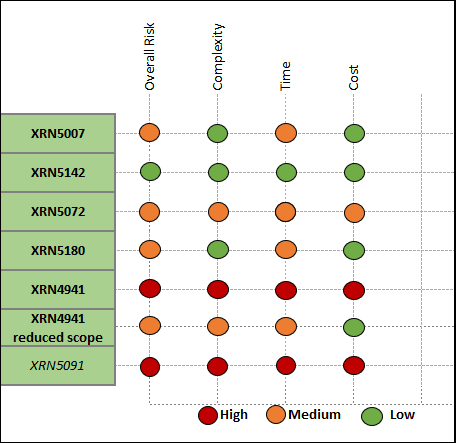 CSSC Timeline Impacts
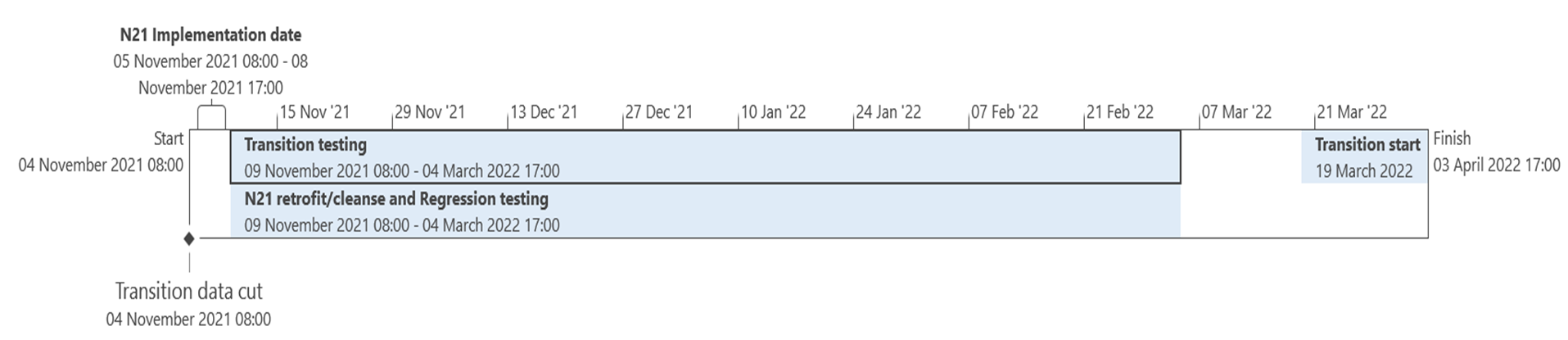 Retrofit is required to merge the code to keep the integrity of the code sacrosanct
No window of opportunity to retrofit prior to transition testing or transition start, so will need to be completed in parallel
Risk of not full transition testing against all November 21 code, assessments show minimal impact for the recommended scope
Note: Transition testing is the test phase being used to test all the bespoke code and programs that have been written in order to carry out transition.
XRN4941 Reduced Scope
XRN4941 has major code impacts to CSSC due to the confirmation and nomination workflow changes that are critical in the CSS delivery program.

This alternative scope will not impact the CSSC design and can be delivered within the CSSC timelines and will deliver the requirements of the MOD. ​
​
Changes to current design​:
There will be no changes to the confirmation and nomination workflow. ​
The RGMA process will continue to ignore sites with a switch in flight and will parameterise this period so that it can be amended, post CSS, to be in line with the new, shorter, timeline. ​
The data cleanse job will be enhanced to identify sites that have gone live within the previous week/month (depending on how often the job is run) and update the MRF to monthly at that time. ​
​
Impact to Shippers​
By not amending the confirmation and nomination workflow, Shippers will be able to take on a site with a non-monthly read frequency which we will change to monthly when the amended data cleanse job is triggered. ​
Increase in unsolicited SCR file/record when meter read frequency is changed by the CDSP due to the amended data cleanse job

NOTE: A second change will need to be raised and agreed for delivery to complete the changes to the transfer workflow (both CSS and Non-CSS transfers) post CSS with additional cost estimated circa 75k including redesign for CSS changes -
XRN4941 Scope comparison
XRN4941 – Decision: Deliver the Reduced Scope
XRN5091 Background
XRN5091 was raised by Customers due to the issue seen when there is a Change of Shipper with a change in Class (from 3 to 4 or from 4 to 3) for the same effective date (on average 40k per month) resulting in:
Shippers opening reads getting rejected due to the Class change estimated read being present
Class change estimated reads being issued to Shippers 
The opening read window being satisfied by the Class change estimated read

The prioritised impacts of this issue are:
The MBR is issued on the effective date which will be used by the outgoing shipper to bill the end consumer 
Shippers are unable to submit an opening read without using the SAR process therefore the opening read provided by the end consumer may not be used to bill them
UK Link is not compliant to UNC as there should be an opening read window (that is not satisfied by the change in class)
RGMA, non-opening reads and LDZ changes occurring in the opening read window are managed differently where the class change estimated read has been generated
Opening Read performance for Shippers is impacted negatively as CDSP reports that an opening read has not been provided
Rejected Read performance for Shippers is impacted negatively 

Shippers can currently re-issue the opening read as a replacement however this should follow the Shipper Agreed Read (SAR) process. The SAR process is in place so that both Shippers have agreed the new opening read before it is entered onto UKLink. This process also ensures that the end consumer is aware of the change to the opening read and can expect a revised bill from the outgoing Supplier.
XRN5091 Reason to Descope
XRN5091 has major design impacts to CSSC as this is adding and amending the opening read window processes where there is a change of class
Time impact to redesign, amend the code and retest is not achievable alongside the CSSC timeline
Alternative Solutions were reviewed but none would mitigate the main customer impacts of this change
Billing/Inv.
Reads
RGMA/AQ
SPA
5091 impacts
RGMA requests with the appt. / read date (or processing date) within the transfer window, will follow the newer rules.



Current CSSC functionality does not check open transfers in previous class (they would have been estimated) 





This will need a new design in CSSC.
Transfer Read window needs to be open for receiving Opening reads/non opening reads.




All the new rules for switch with class change (3 to 4 or 4 to 3) will have to be aligned to faster switching & multiple open transfer read windows. 



This will need a new design in CSSC.
Regression Impacts to Estimation and Billing/Invoicing for XRN 5091 





This will invoke further Regression in CSSC due to redesign of the SPA/RGMA/Reads processes.
Addition of check for Shipper transfer / Re-confirmation with Class Change to & from Class 3 / Class 4- Creation of a transfer window/at D+11, the reads will need to be estimated 

This same functionality need to be assessed and added in CSS supplier switch (CSS_N_W_01) and shipper change workflow (CSS_N_W_02). As part of CSS - the class change estimation of transfer read will need to be removed. 

This will need a new design in CSSC.
There are a number of Process and Technical design changes required in UKLINK due to XRN 5091 which impact critical CSSC processes and rules.



Primary impacts to  
Transfer Read Window
Estimation logic
Confirmation Workflows
Additional Activity within Transfer Read window (as a result of 5091 changes)
CSSC Rework
Redesign
Significant Redesign/Retest will be needed.  

This is not considered achievable alongside the CSSC timeline.

Regression and code retrofit will be time intensive due to the number of technical objects impacted
Retest
Regression
Retrofit Code (CSSC & XRN 5091 code changes)
XRN5091 – Decision: Remove from November 21 Scope
Decision and Action
Have we received agreement on all of the above
Xoserve Appendix only
Current Solution
The current solution for XRN5091 will 
Stop the Class change read from being issued to Shippers 
Allow Shippers to provide an opening read (without a replacement (SAR process) being required)
Estimate an opening read on D+10 if no opening read has been provided 
Amend the rules for RGMA transactions, non opening reads & LDZ changes that occur within the opening read window

As CSS will introduce the capability to switch Shippers and Suppliers more frequently the instances of this issue are expected to increase. 

As this change focuses on the opening meter read window the impacts to CSSC design are substantial. Due to the critical timeline of the CSS activity occurring following November 21 implementation it is not possible to deliver the full functionality of XRN5091. 

An alternative, interim, solution has been identified until the full solution of XRN5091 can be delivered post CSS.
Alternative Solution Option
This alternative solution will not impact the CSSC design and can be delivered within the CSS timelines.

The read validation for UMR and UBR will be amended to allow an opening read to be accepted where the only rejection is due to a class change read where there is a change in class from 3 to 4 or 4 to 3.

Whilst this solution does not address all of the impacts experienced by Shippers it does address the impact of opening reads getting rejected due to the class change read being present. 

New potential impact that this alternative solution could introduce
There may be an additional impact experienced by outgoing Shippers of receiving an unexpected URN following the acceptance of the opening read. If the outgoing Shipper has already billed the end consumer this will also result in the end consumer being rebilled. 

The functionality of this change has not been designed as part of the original solution and will require a design phase to ensure the solution is robust.

The full (original) solution will need to be implemented post CSS which would result in circa 145k for alternative solution and circa 200k for the full solution. for original solution
Customer Impact Comparison
Alternative Solution Assessment